VII Toruński PrzeglądOrzecznictwa Podatkowego
dr Roman Namysłowski
6 kwietnia 2022
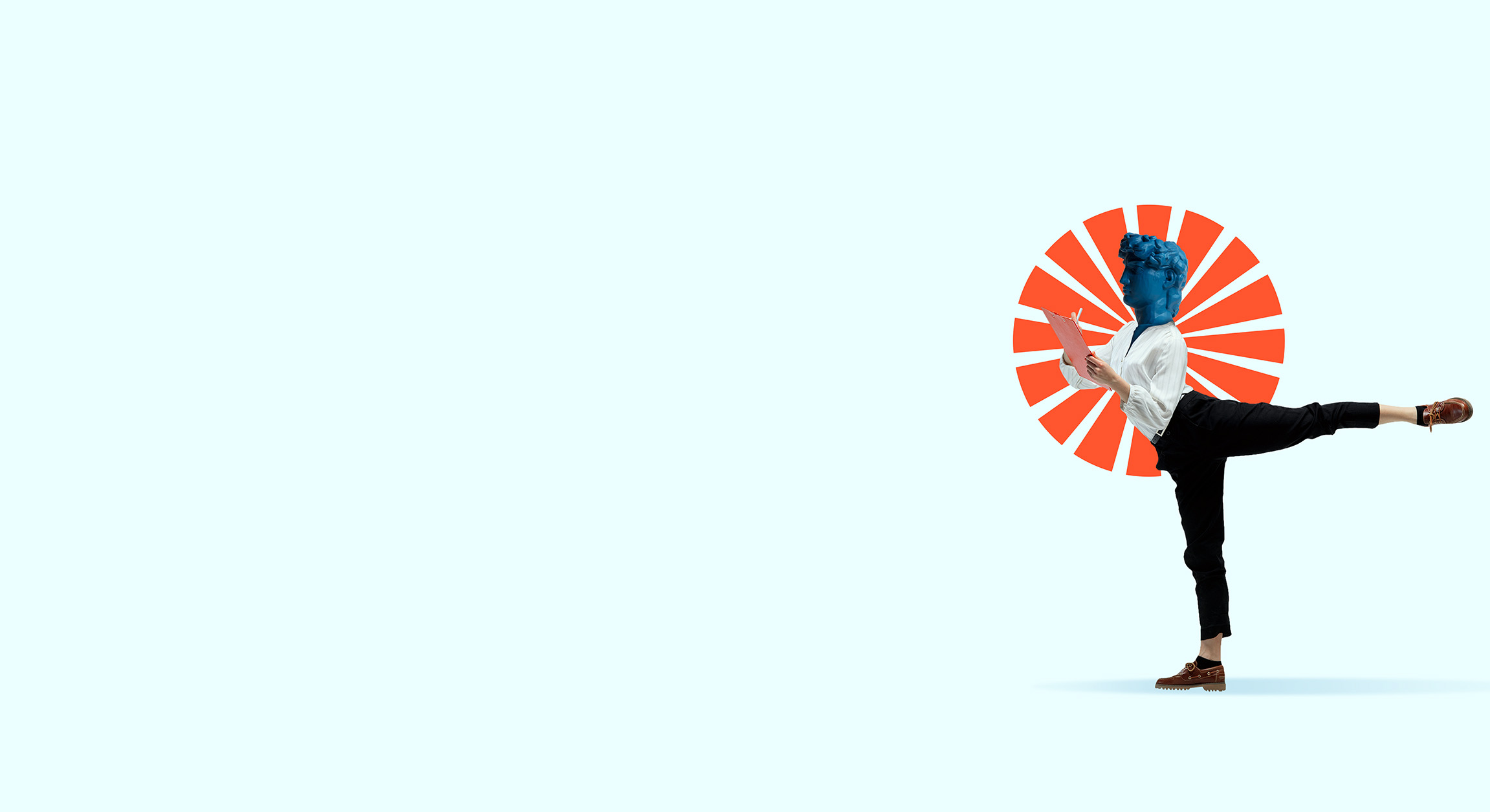 Wyrok TSUE w sprawie C-224/18 Budimex
skutki wyroku w orzecznictwie krajowym oraz konsekwencje praktyczne
Wybrane orzecznictwo krajowe
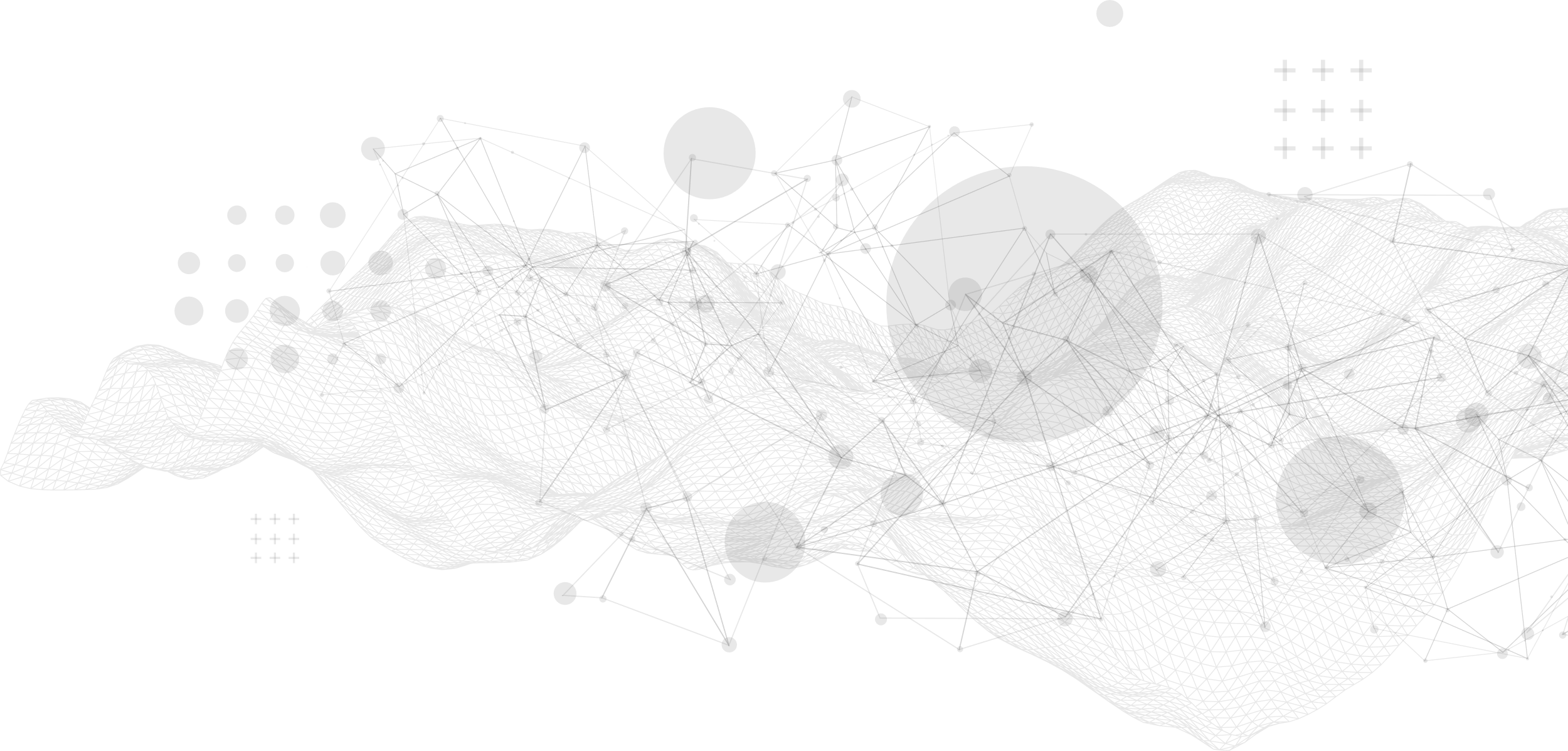 Wyrok NSA z 18 lipca 2019 r., I FSK 65/16 (wyrok w sprawie prejudycjalnej)
Wyrok NSA z 10 października 2019 r., I FSK 1455/17
Wyrok NSA z 25 sierpnia 2020 r., I FSK 1266/16
Wyrok NSA z 25 sierpnia 2020 r., I FSK 1269/16
Wyrok NSA z 26 maja 2021 r., I FSK 745/16
Wyrok NSA z 10 września 2021 r., I FSK 1038/16
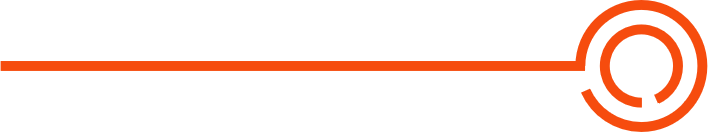 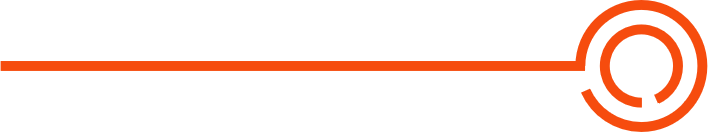 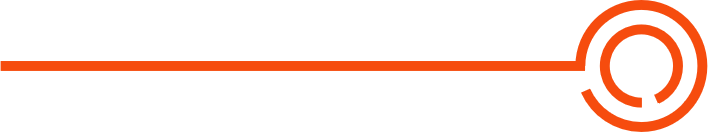 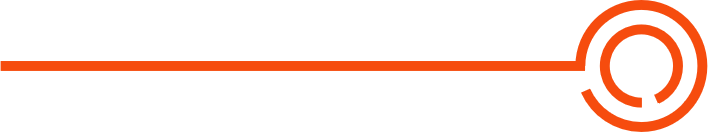 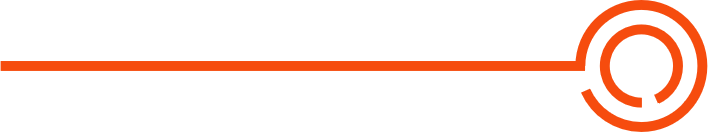 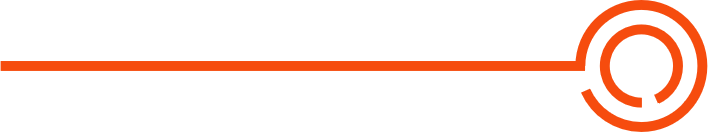 3
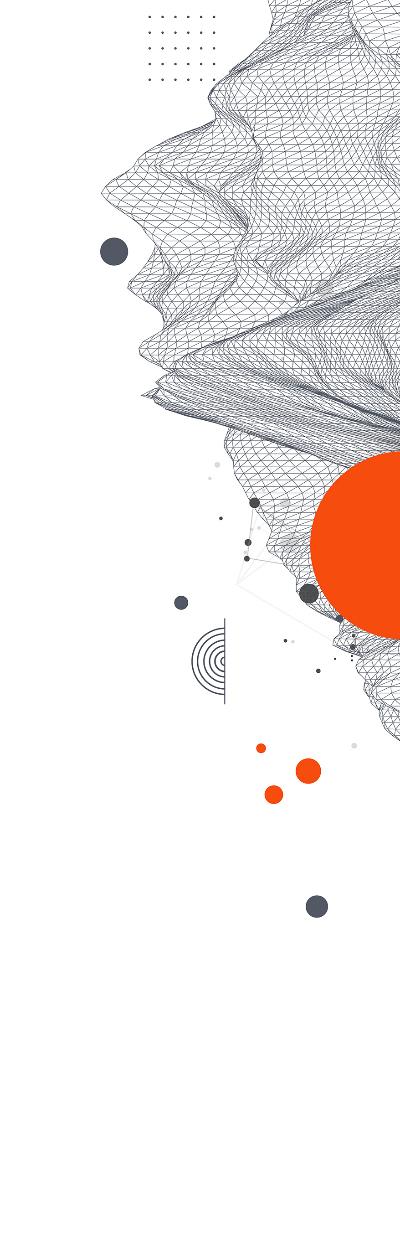 Wyrok NSA z 18 lipca 2019 r. I FSK 65/16
W ocenie Naczelnego Sądu Administracyjnego prawidłowa wykładnia przepisów unijnych w zakresie podatku VAT zakłada ustalenie momentu powstania obowiązku podatkowego w podatku VAT w rozpatrywanej sprawie w momencie akceptacji wykonania robót budowlanych w formie Świadectwa Wykonania wynikającej z postanowień umownych.
(…) stwierdzić należy, że uzgodniony w umowie o świadczenie usług budowlanych i budowlano-montażowych odbiór robót, w sytuacji, gdy tego rodzaju warunek odzwierciedla normy i standardy istniejące w dziedzinie, w której taka usługa jest wykonywana, jest decydujący dla uznania, że usługa została wykonana dla potrzeb określenia chwili powstania obowiązku podatkowego w rozumieniu art. 19a ust. 5 pkt 3 lit. a) w związku z art. 19a ust. 1 i 2 oraz art.106 i ust. 3 pkt 1 ustawy z dnia 11 marca 2004 r. o podatku od towarów i usług (Dz.U. z 2018 r., poz. 2174, z późn. zm.)
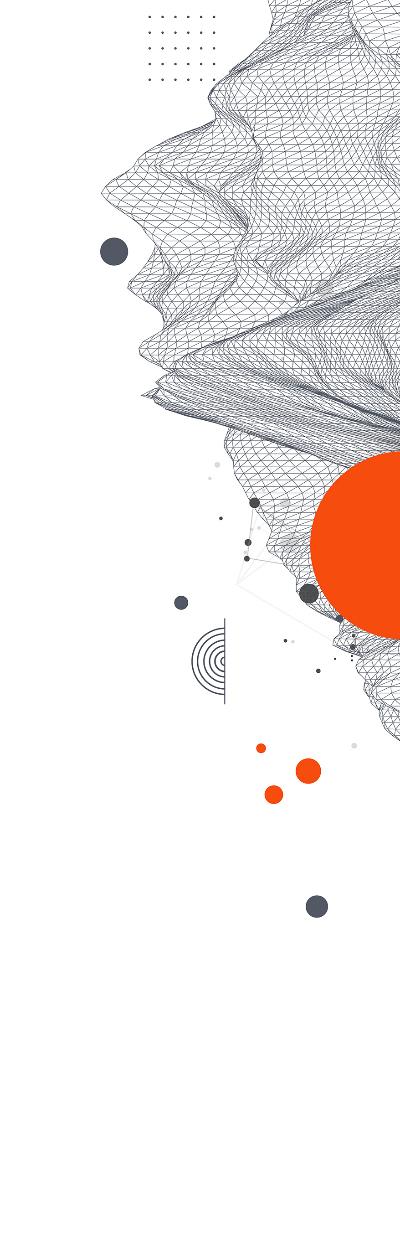 Wyrok NSA z 25 sierpnia 2020 r. I FSK 1269/16
Odbiór wykonanych usług, a zatem ich formalne zakończenie odzwierciedlony jest w protokole uzgodnionym przez strony w umowie o roboty budowlane lub montażowe, a w dacie odbioru usługi, tj. w dacie sporządzenia protokołu strony m.in. potwierdzają zakres prac oraz fakt ich wykonania, a także fakt wykonania prac zgodnie z umową     i specyfikacją. Zgodnie z warunkami umów, spółka, chcąc otrzymać wynagrodzenie za wykonanie usługi budowlanej lub jej części, zgłasza zamawiającemu możliwość odbioru prac, a odbiór ten dokonywany jest przez podpisanie protokołu.

(…) W świetle umowy potwierdzenie wykonania robót ma znaczenie konstytutywne. Co więcej, praktyka i specyfika usług budowlanych wskazuje, że do dnia podpisania protokołu zdawczo-odbiorczego trwają prace, a w interesie wykonawcy leży jak najszybsze potwierdzenie ich zakończenia protokołem. (…) To protokół pozwala określić faktycznie wykonane usługi i prawidłowo określić wartość zrealizowanych świadczeń.
5
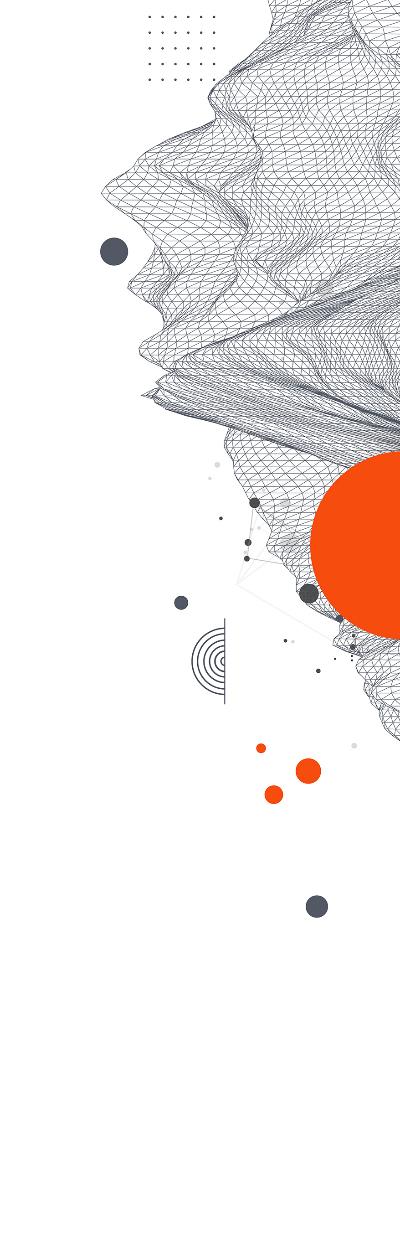 Wyrok NSA z 10 września 2021 r. I FSK  1038/16
Z powyższego wyroku Trybunału wynika, że w zakresie, w jakim odbiór robót został uzgodniony  w umowie o świadczenie usług – w sytuacji, gdy tego rodzaju warunek odzwierciedla normy i standardy istniejące w dziedzinie, w której jest dokonywana usługa – należy uznać, że formalność ta jest jako taka objęta usługą i że w związku z tym jest ona decydująca dla uznania, że owa usługa została rzeczywiście wykonana.

W sprawie, w której zostało zadane pytanie prejudycjalne, Naczelny Sąd Administracyjny, w wyroku z 18 lipca 2019 r., sygn. akt I FSK 65/16 (…) przyjął, że "Uzgodniony w umowie o świadczenie usług budowlanych i budowlano-montażowych odbiór robót, w sytuacji, gdy tego rodzaju warunek odzwierciedla normy i standardy istniejące w dziedzinie, w której taka usługa jest wykonywana, jest decydujący dla uznania, że usługa została wykonana dla potrzeb określenia chwili powstania obowiązku podatkowego (…)  Analogiczne stanowisko zostało przyjęte w wyroku Naczelnego Sądu Administracyjnego z 26 maja 2021 r., sygn. akt I FSK 745/16 (…) i podziela je w całości także Naczelny Sąd Administracyjny rozpoznający skargę kasacyjną (…).
6
Konkluzje
Przed wyrokiem TSUE w sprawie C-224/18 istniała zasadniczo jednolita linia orzecznicza sądów administracyjnych, zgodnie z którą wykonanie usługi budowlanej następuje w momencie faktycznego zakończenia wszystkich czynności, do których zrealizowania zobowiązany był świadczący usługę budowlaną.

W świetle powyższego, protokół zdawczo- odbiorczy traktowany był wówczas jako dokument potwierdzający fakt wykonania usługi, a jego akceptacja nie przesądzała o terminie wykonania usługi budowlanej.

Po wyroku TSUE w sprawie C-224/18 nastąpiła zmiana dotychczasowej linii orzeczniczej. Zgodnie z aktualnym orzecznictwem, w sytuacji gdy odbiór robót budowalnych został uzgodniony w umowie, formalność ta jest traktowana jako objęta usługą i określająca moment wykonania usługi budowalnej.
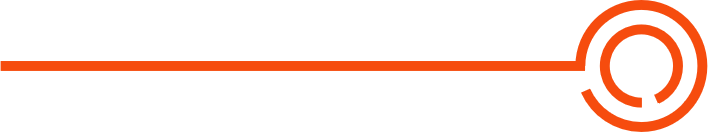 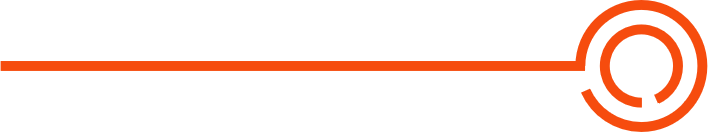 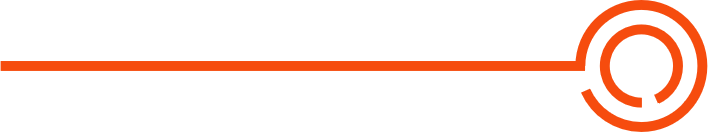 7
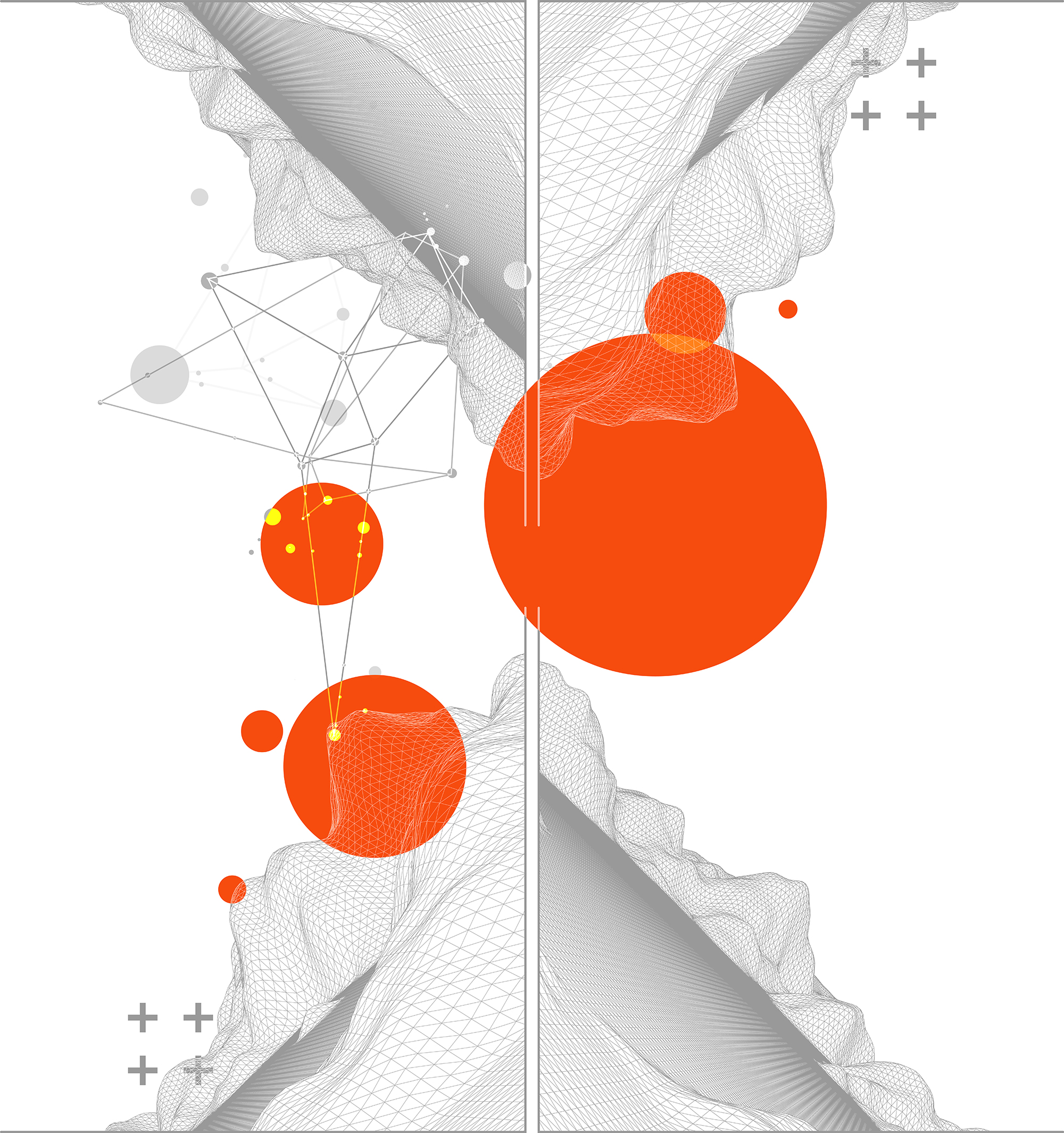 Problemy praktyczne
Co do zasady, brak problemów z określeniem momentu wykonania usługi budowlanej w przypadku umów o roboty budowlane, w których przewidziano odbiór robót poprzez „tradycyjne” protokoły zdawczo – odbiorcze.
Trudności nastręczać może natomiast określenie momentu wykonania robót budowlanych w przypadku kontraktów realizowanych w oparciu o Warunki Kontraktowe FIDIC. Mnogość dokumentów formalnych generowanych przez strony w rozpatrywanej sytuacji (np. Przejściowe Świadectwo Płatności, Świadectwo Przejęcia, Rozliczenie Końcowe), może rodzić problemy, który z przedmiotowych dokumentów determinuje moment wykonania usługi budowlanej dla celów VAT.
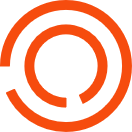 8
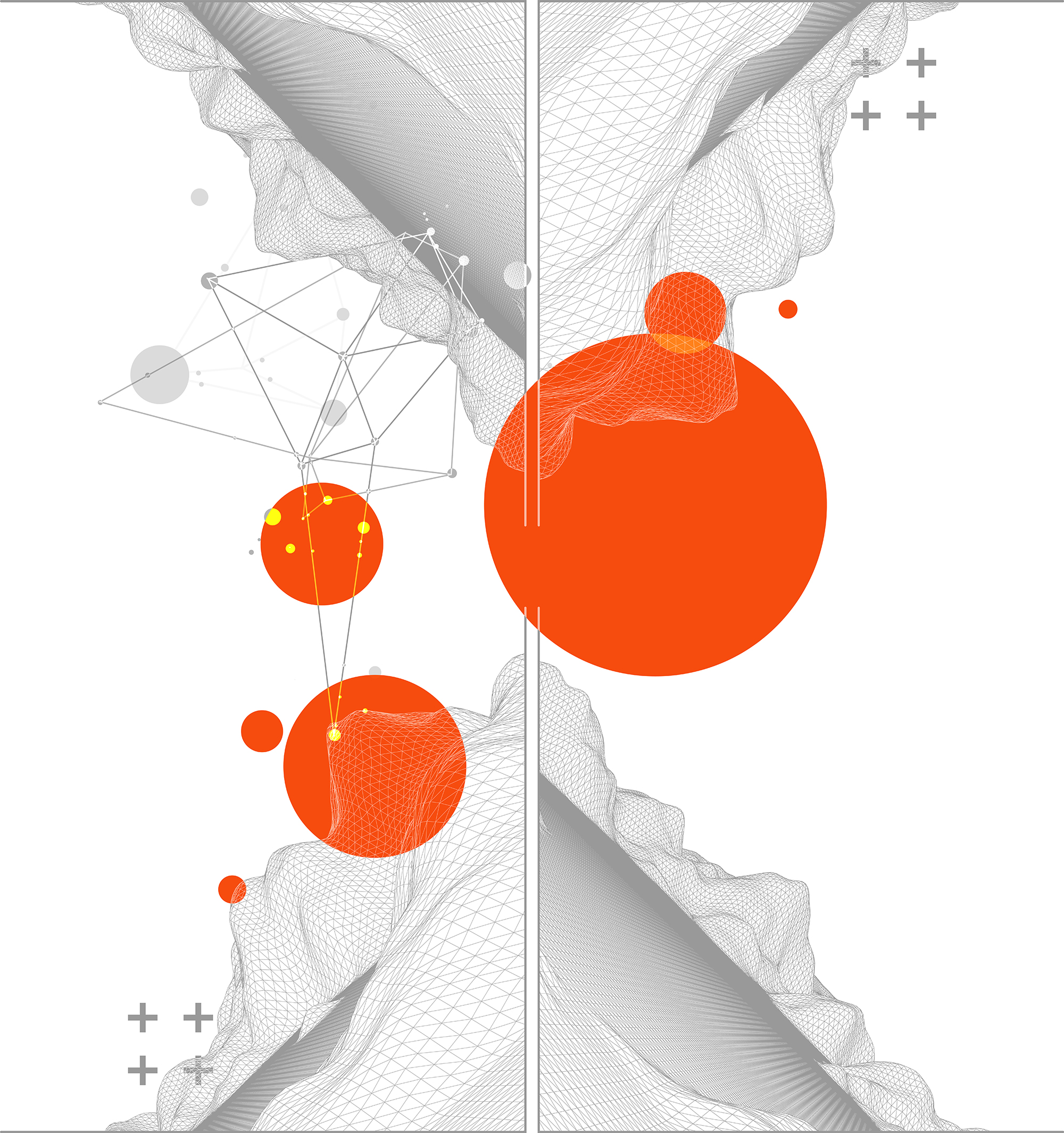 Problemy praktyczne
Przykładem może być rozbieżność stanowisk zobrazowana w wyroku NSA                  z 26 maja 2021 r., I FSK 745/16. Według strony skarżącej: (…) w przedmiotowej sprawie obowiązek podatkowy po jej stronie powstanie z chwilą wystawienia faktury VAT, przy czym momentem wykonania usług jest data podpisania przez Inżyniera Kontraktu odpowiednio Przejściowego lub Ostatecznego Świadectwa Płatności.
Natomiast według składu orzekającego: W ocenie Naczelnego Sądu Administracyjnego prawidłowa wykładnia przepisów unijnych w zakresie podatku VAT zakłada ustalenie momentu powstania obowiązku podatkowego w podatku VAT w rozpatrywanej sprawie w momencie akceptacji wykonania robót budowlanych w formie Świadectwa Wykonania wynikającej z postanowień umownych.
9
Stosowanie wyroku do innych usług?
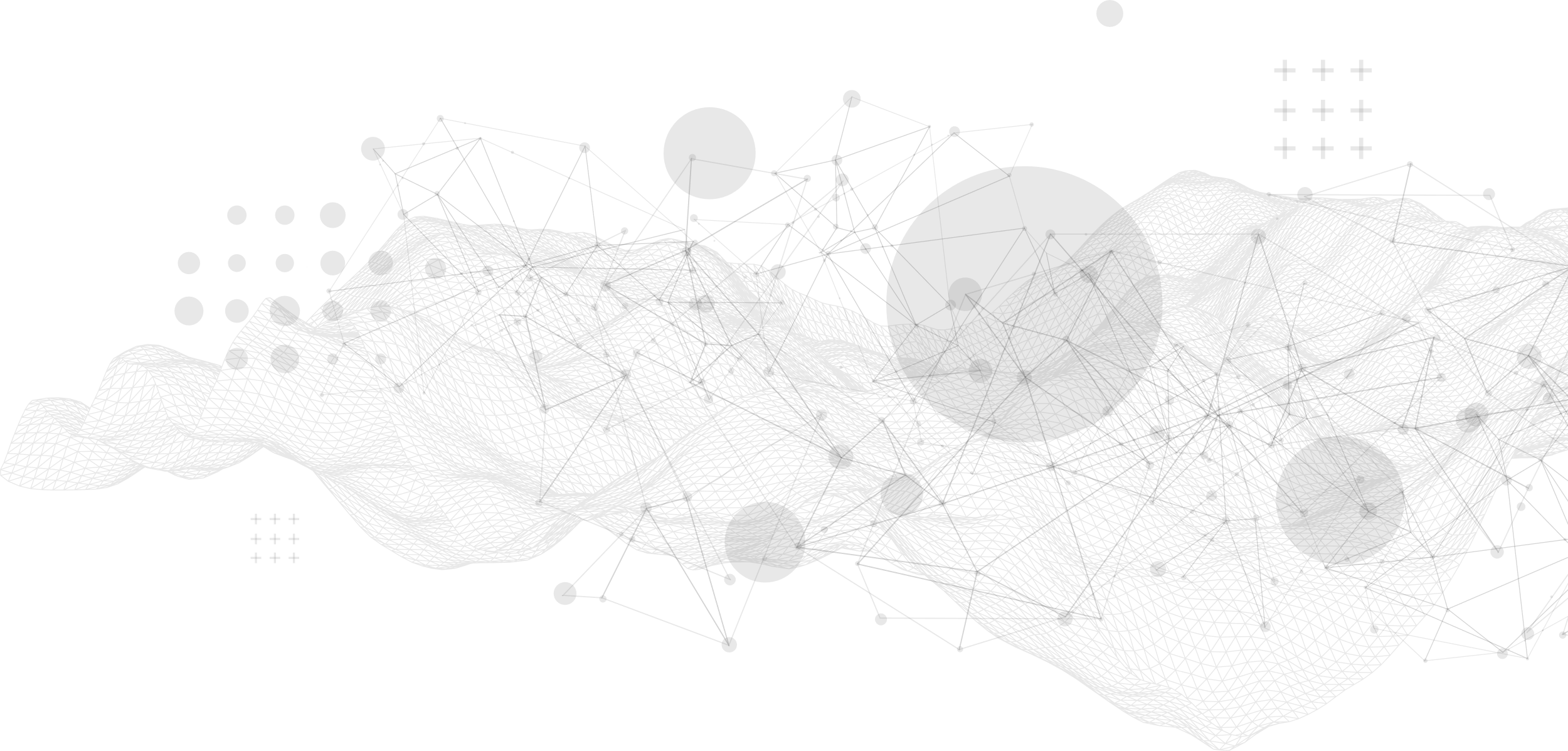 Wyrok WSA w Warszawie z 9 maja 2019 r., III SA/Wa 2691/18
Wyrok WSA w Gdańsku z 11 lipca 2020 r., I SA/Gd 700/20
Wyrok WSA w Lublinie z 29 lipca 2020 r., I SA/Lu 47/20
Wyrok WSA w Gliwicach 27 stycznia 2021 r., I SA/Gl 1175/20
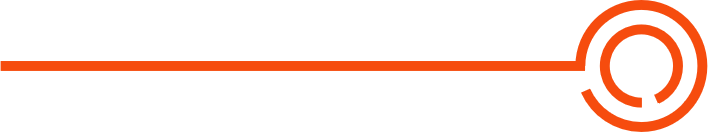 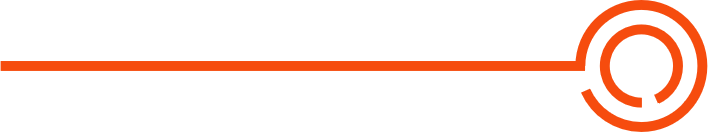 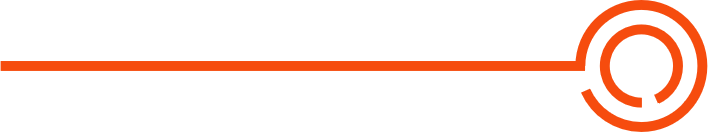 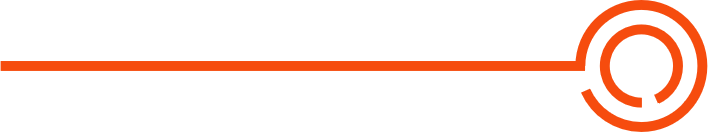 10
Stosowanie wyroku do innych usług?
Wyrok WSA w Gdańsku z 11 lipca 2020 r., I SA/Gd 700/20
W ocenie Sądu, orzeczenie TSUE wydane w sprawie C-224/18 i wydane po nim wyroki polskich sądów administracyjnych mają uniwersalny charakter, nie dotyczą wyłącznie usług budowlanych, a tezy tych orzeczeń dotyczą w zasadzie wszystkich usług, które mogą być przyjmowane w częściach odbieranych  w formalny sposób, zgodnie z warunkami umowy.

Mając to na względzie, w ocenie Sądu, obowiązek podatkowy na gruncie VAT z tytułu usługi o przeprowadzenie badania klinicznego powinien być rozpoznawany  w dniu finalnego zatwierdzenia przez skarżącego poszczególnych zestawień, zgodnych z protokołem badania, tj. zgodnie ze stanowiskiem skarżącego wyrażonym we wniosku o interpretację.
11
Stosowanie wyroku do innych usług?
Wyrok WSA w Lublinie z 29 lipca 2020 r., I SA/Lu 47/20
Sformułowane przez TSUE argumenty i oceny prawne nie są ograniczone do usług o budowlanym charakterze, lecz – odwołując się do uzgodnionego przez strony transakcji odbioru jako warunku odzwierciedlającego normy i standardy istniejące w dziedzinie, w której jest dokonywana usługa (pkt 35) – mają charakter ogólny. Nie ma zatem przesądzającego znaczenia, że w sprawie C-224/18 analiza prawna prowadzona była na tle sprawy dotyczącej opodatkowania usług budowlanych, gdy sprawa niniejsza ma za przedmiot opodatkowanie usług o charakterze informatycznym.   
ale 
Wyrok WSA w Warszawie z 9 maja 2019 r., III SA/Wa 2691/18
W ocenie Sądu wyrok TSUE zapadły dnia 2 maja 2019 r. w sprawie C-224/18, Budimex nie jest adekwatny w realiach tej sprawy. Zaznaczyć należy, że ten wyrok dotyczy rzeczywistości gospodarczej i handlowej sektora budowlanego oraz usług materialnych. Skarżąca działa w zupełnie innym sektorze.
12
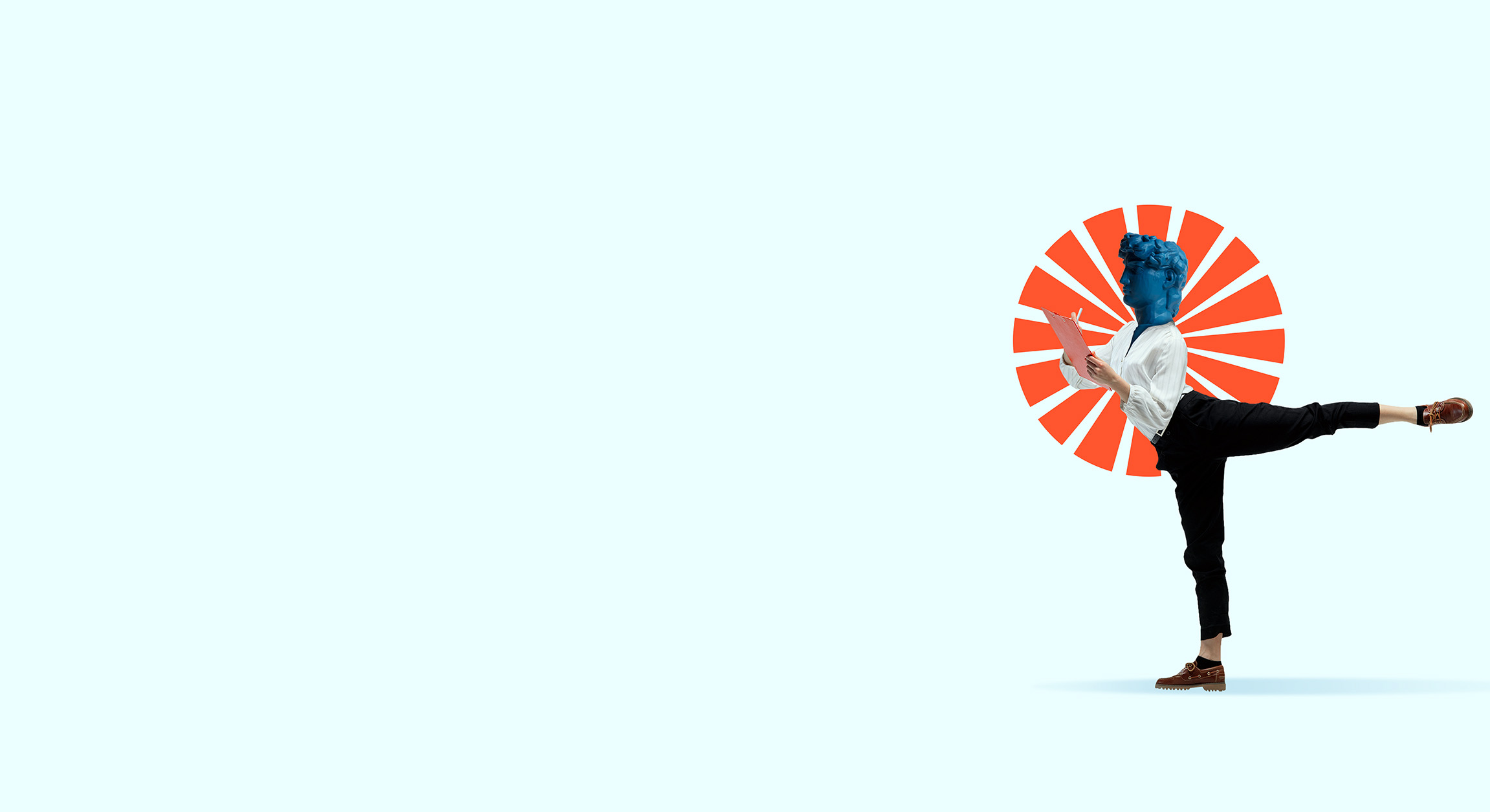 Dziękuję za uwagę!
Crido Taxand Spółka Akcyjna
ul. Towarowa 28
00-839 Warszawa  

T: +48 22 324 59 00
E: crido@crido.pl
crido.pl